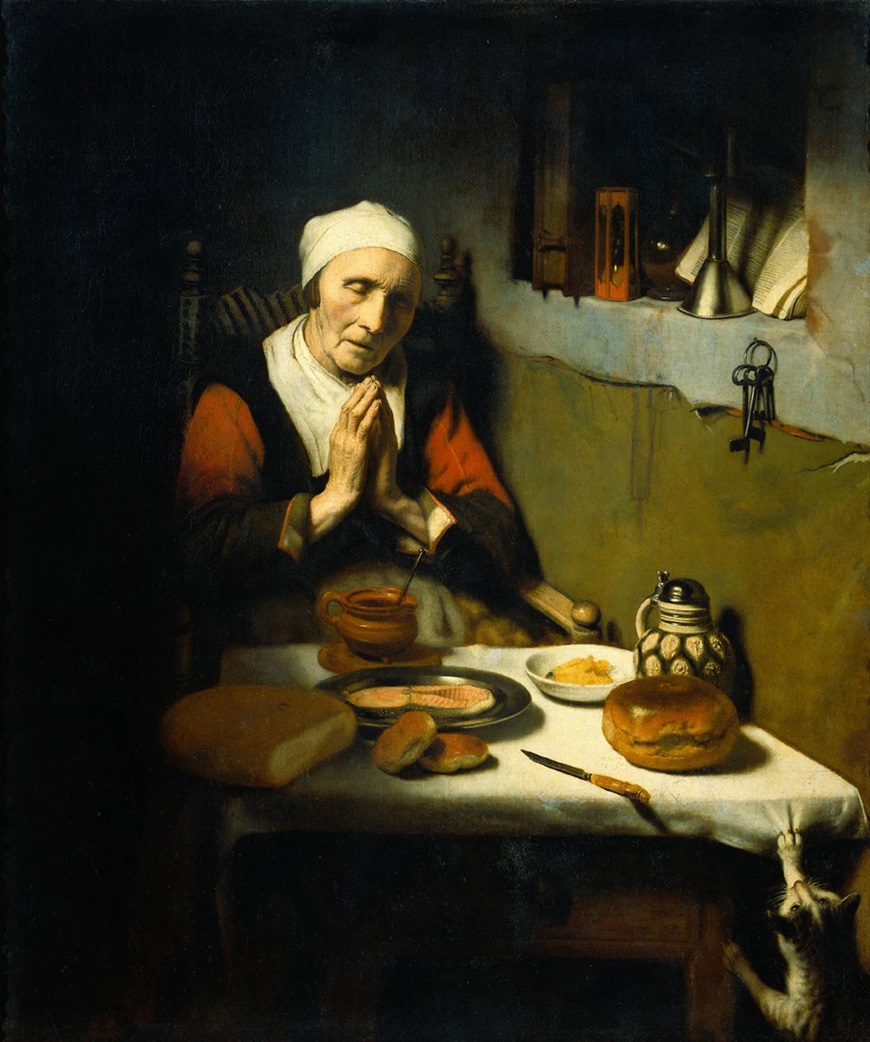 .
.
[Speaker Notes: 1]
Steeds opnieuw: Onze Vader
[Speaker Notes: 2]
Steeds opnieuw: Onze Vader
Matteüs 6: nieuw onderwijs
[Speaker Notes: 3]
Steeds opnieuw: Onze Vader
Matteüs 6: nieuw onderwijs
Lucas 11: steeds opnieuw
[Speaker Notes: 4]
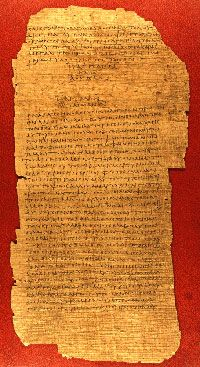 .
[Speaker Notes: 5]
Steeds opnieuw: Onze Vader
Matteüs 6: nieuw onderwijs
Lucas 11: steeds opnieuw
	dagelijks brood
[Speaker Notes: 6]
Steeds opnieuw: Onze Vader
Matteüs 6: nieuw onderwijs
Lucas 11: steeds opnieuw
	dagelijks brood
	steeds vergeven
[Speaker Notes: 7]
Steeds opnieuw: Onze Vader
‘op aarde zoals in de hemel’
[Speaker Notes: 8]
Steeds opnieuw: Onze Vader
‘op aarde zoals in de hemel’

 

‘want ook wijzelf…’
[Speaker Notes: 9]
Steeds opnieuw: Onze Vader
‘op aarde zoals in de hemel’
	-‘laat uw naam…’
 

‘want ook wijzelf…’
[Speaker Notes: 10]
Steeds opnieuw: Onze Vader
‘op aarde zoals in de hemel’
	-‘laat uw naam…’: je doet het al!
 

‘want ook wijzelf…’
[Speaker Notes: 11]
Steeds opnieuw: Onze Vader
‘op aarde zoals in de hemel’
	-‘laat uw naam…’: je doet het al!
 	-‘laat uw rijk…’

‘want ook wijzelf…’
[Speaker Notes: 12]
Steeds opnieuw: Onze Vader
‘op aarde zoals in de hemel’
	-‘laat uw naam…’: je doet het al!
 	-‘laat uw rijk…’: je bent 				hemelburger op aarde
‘want ook wijzelf…’
[Speaker Notes: 13]
Steeds opnieuw: Onze Vader
‘op aarde zoals in de hemel’
	-‘laat uw naam…’: je doet het al!
 	-‘laat uw rijk…’: je bent 				hemelburger op aarde
‘want ook wijzelf…’
	-‘geef ons brood’ want wij geven..
[Speaker Notes: 14]
Steeds opnieuw: Onze Vader
‘op aarde zoals in de hemel’
	-‘laat uw naam…’: je doet het al!
 	-‘laat uw rijk…’: je bent 				hemelburger op aarde
‘want ook wijzelf…’
	-‘geef ons brood’ want wij geven… 	-‘beproef ons niet’ want ook wij…
[Speaker Notes: 15]
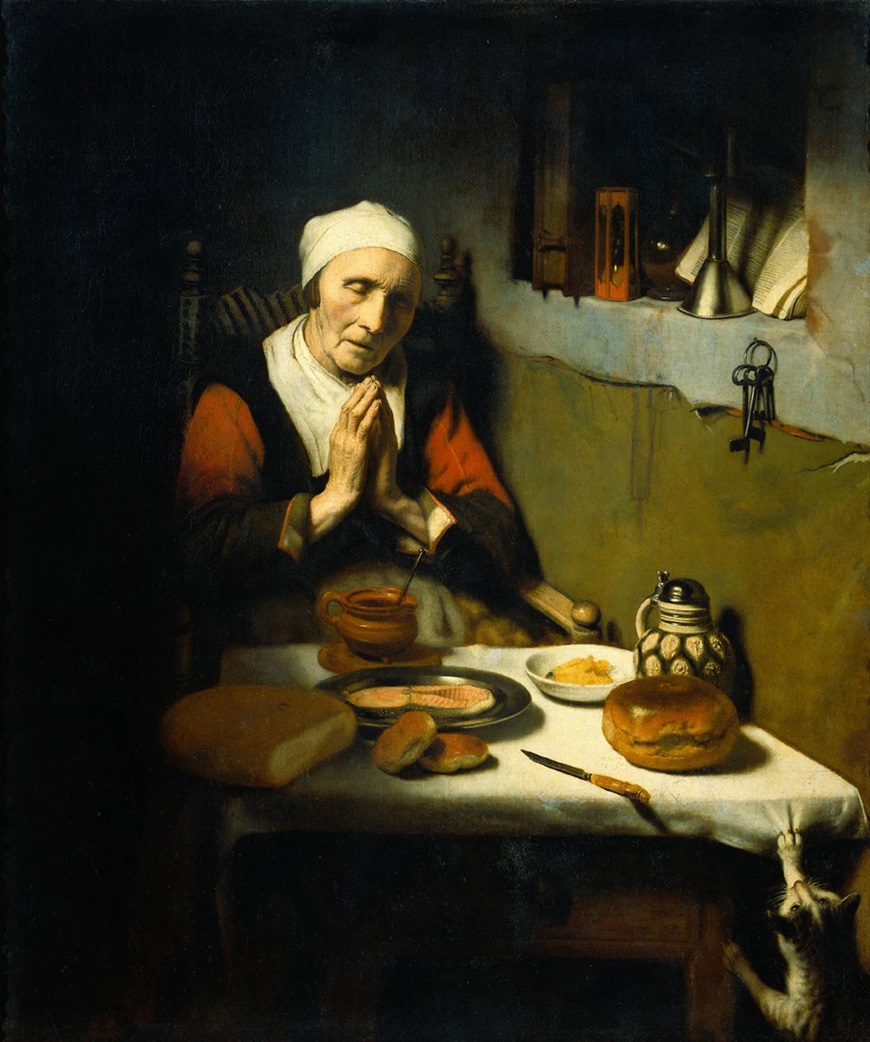 .
.
[Speaker Notes: 16]